A RCT for weight loss targeting individuals with high internal disinhibition: The Acceptance-Based Behavioral Intervention (ABBI)
Jason Lillis, Ph.D.
Brown Medical School
Obesity Trends* Among U.S. AdultsBRFSS, 1990, 2000, 2010
(*BMI 30, or about 30 lbs. overweight for 5’4” person)
2000
1990
2010
No Data          <10%           10%–14%	    15%–19%           20%–24%          25%–29%           ≥30%
Gold Standard 
Behavioral Intervention…
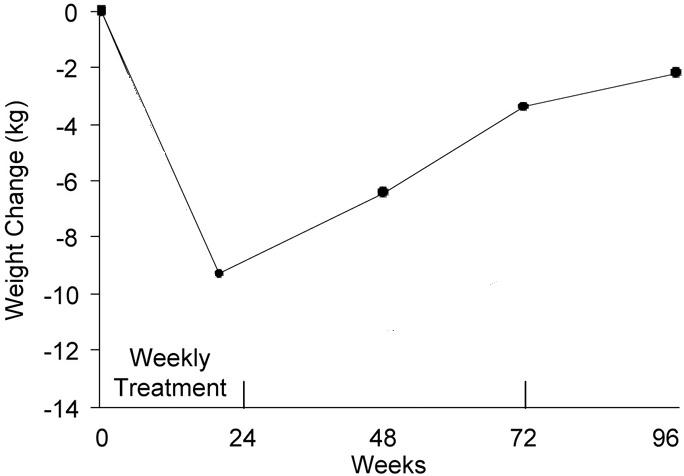 (Butryn, Wadden & Webb, 2011)
does not achieve long-term weight loss
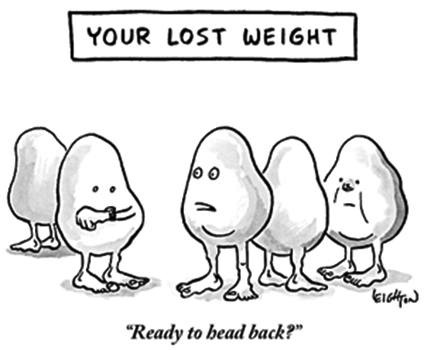 Treatment “innovations”
Delivery: internet, mobile
Use of technology for monitoring
Incentives
Social component
1500 vs 1000 calorie prescription
Changing the exercise goal/ method
*Most techniques are 50 years old
*Little focus on psychological/stigma
“You’re disgusting!”
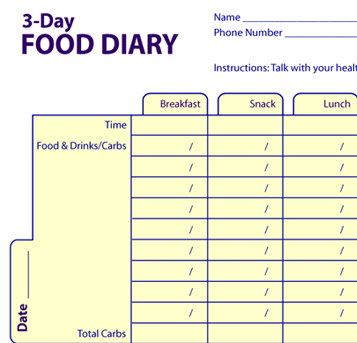 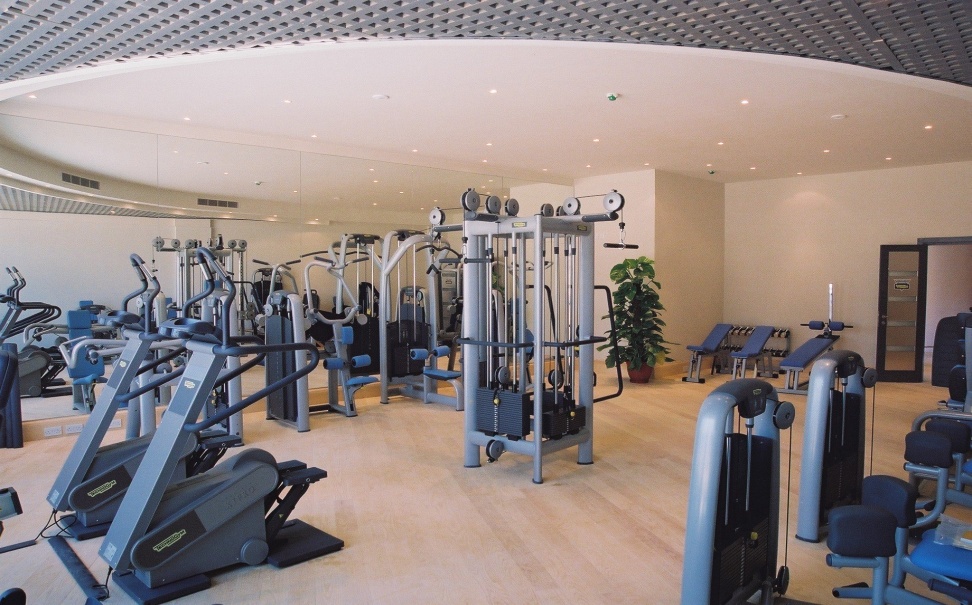 I’m fat, ugly, unlovable
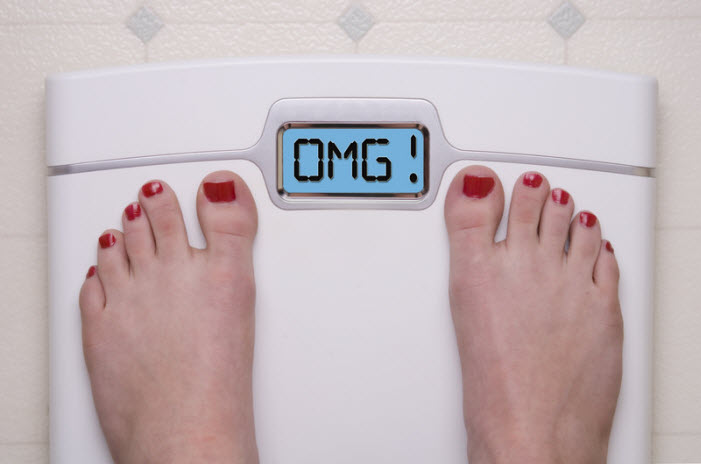 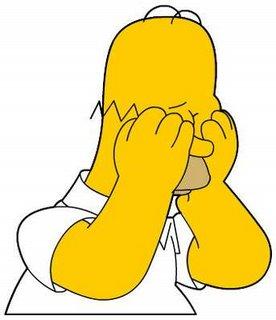 SHAME
[Speaker Notes: So we have our poor man here who’s been exposed to scorn and ridicule for his weight, which leads to uncomfortable thoughts and feelings
Given that we live in a stigmatizing environment, he will have considerable exposure, when you take into account that bias against overweight starts at age 3, obese people get paid less for the same job, not to mention are hired and promoted less, and you can’t escape disparaging portrayals on TV, the internet and in the media
These thoughts and feelings can come to be associated with countless situations and events which have nothing to do with receiving scorn or ridicule directly, again because of the two features of language we discussed. 
Now let’s say our man overeats at a party. In order to avoid having these unwanted thoughts and feelings, he might find himself, say, not recording in his diary, because recording all that food he eat could lead to those unwanted thoughts and feelings. Or perhaps he now has to avoid the gym, so that nobody (him included) can see his body in motion. Or perhaps put that scale away, because weight gain, or no loss, or not “enough” weight loss can all come to occasion those unwanted experiences. 
Language never stop extending the targets of avoidance]
Unintended Effects?
Standard interventions try to teach people how better to…
…control, change, or escape from unwanted psychological experiences
These skills, if  misapplied, could lead to more experiential avoidance
[Speaker Notes: Our current intervention strategies may have unintended consequences]
Example: Food Cravings
Distract yourself
Stop the thought
Replace with something else
Sad/ Frustrated
Pre Treatment
Verbal Pain Network
“Something wrong with me”
“Weak”
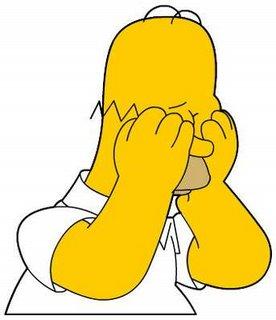 [Speaker Notes: Everyone has a pain network, different people have different triggers, one of mine for example is getting grant reviews back from NIH.
So weight loss clients come in with this already there.]
Distract, stop thought, replace with a positive: Things to change/ control or things that must go!
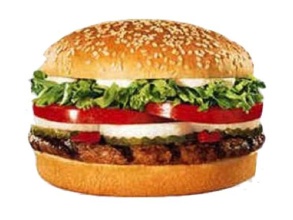 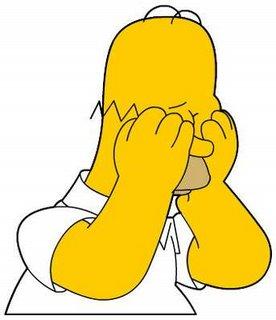 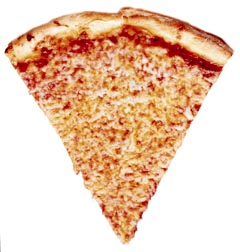 [Speaker Notes: During treatment, we add new associations to the picture: 
Distract from food cravings, stop your food thoughts, replace with thoughts about other things.]
You should be able to change your thoughts
You need to change your thoughts before healthy behavior
Sad/ Frustrated
Things I’m not good at
“Something wrong with me”
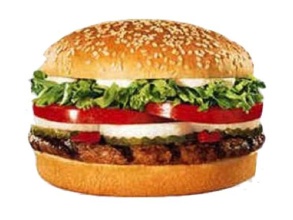 “Weak”
Must go away
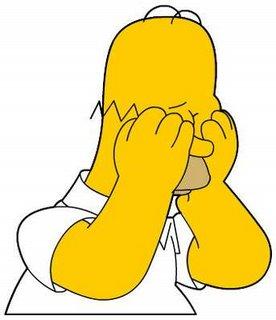 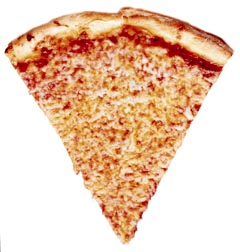 Now there is more to change or control!
[Speaker Notes: -So now what have we done to our man here? If he’s successful at control, good for him. 
-If he’s not, we might now have added food thoughts and cravings to this network, as controlling these are now things he’s not good at and thus activate his pain network
-And what strategies is he going to apply to all this added stuff now? More control! 
-And you can imagine this expanding out infinitely and we have a potentially damaging cycle.]
Psychological Inflexibility
Toxic to weight control
Emotional/Stress/Binge Eating
Discontinuation of diet/tracking
Scale/ exercise avoidance
Goal: Address these factors within a traditional weight loss program, improve outcomes
N = 162
ALLOCATION
High on internal disinhibition
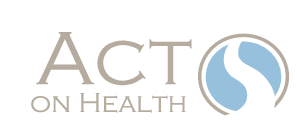 ABBI
N = 81
SBT
N = 81
INTERVENTION
ASSESSMENT
Target: Improved maintenance of weight loss
6 Months Weekly Groups
6 Months
Shared Components
Calorie Restrict
Exercise
Self-Monitor
Weighing
3 Months Bi-Weekly Groups
3 Months Monthly Groups
12 Months
Different Components
Acceptance and Mindfulness
Cognitive change and stress reduction
18 Months
Retention = 79%
24 Months
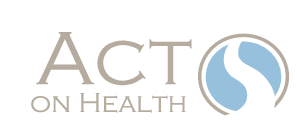 Adherence
Attendance
      ABBI = 89%
      SBT = 89%
Diary Completion
      ABBI = 60%
      SBT = 61%
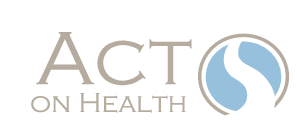 Percent Weight Loss
5
t=1.83, p=.069
0
-2.5%
SBT
-5
-4.2%
ABBI
-10
0
6
12
18
24
Study Month
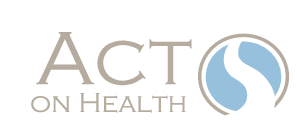 Percent regain of lost weight after treatment
74% (6.9 kg)
75
SBT
50
51% (4.3 kg)
ABBI
25
p=.005
0
12
18
24
Study Month
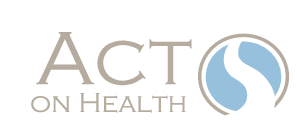 Percent Achieving Clinically Meaningful Cutoffs at 24 Months
50%
p=.038
50
33%
29%
p=.078
25
16%
SBT
ABBI
0
>5% Weight Loss
> 10% Weight Loss
[Speaker Notes: -EDE-Q Questions but asked as a weekly average. 
*NOT TARGETED!]
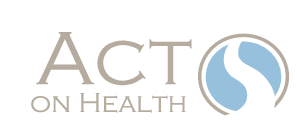 24-Month Change
*No significant differences
1.0
% SD Improvement
SBT
.5
ABBI
0
Internal Disinhibition
Experiential Avoidance
Self-Stigma
[Speaker Notes: Accepted standard for weight loss or gain is a change of 5 pounds (St. Jeor et al., 1997).

Say numbers.

Workshop targeted weight-related self-stigma about weight and weight maintenance. We did not target weight loss, but it seems appropriate to report these data.]
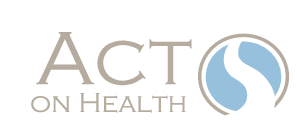 24-Month Values Change
1.0
*Condition x Time
t=2.46, p=.015
% SD Improvement
ABBI
.5
*No mediation
0
[Speaker Notes: Accepted standard for weight loss or gain is a change of 5 pounds (St. Jeor et al., 1997).

Say numbers.

Workshop targeted weight-related self-stigma about weight and weight maintenance. We did not target weight loss, but it seems appropriate to report these data.]
Discussion
Main Outcome: No differences
Consistent with only previous RCT
Seems to be helping with maintenance
Tx effect long after intervention
Process of change unclear
Values only difference, did not mediate
Gaps in understanding
Integrated vs separate? Loss vs maintenance?
Subgroups? 
Standard moving ACT processes?
END
Special thanks to: 
NIDDK
Rena Wing
Leah Dorfman
Heather Niemeier


Contact:
jason_lillis@brown.edu
Katie Kendra
Graham Thomas
Jessica Unick
Kathryn Ross